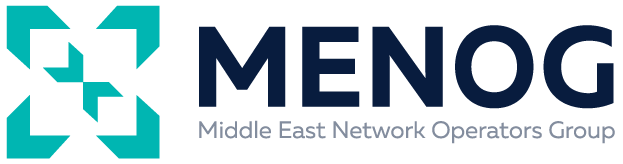 Peering Personal
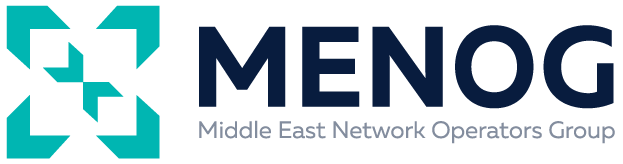 Peering Personal